Жизнь древнего человека.
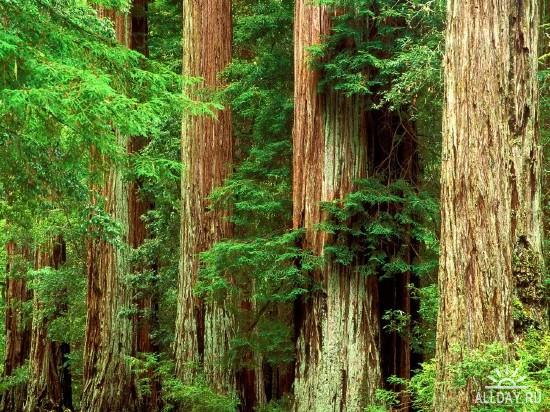 Около 3 миллионов лет назад на просторах африканских саванн жили существа, называемые ГУМАНИДАМИ
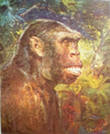 В те времена существовало две разновидности этих предков.  Одни питались растительной пищей,  другие – животной.
Почему люди стали есть мясо?
Что нужно для охоты?
Инструменты для охоты, разделки мяса и обработки шкур
Как изменилась жизнь у растительноядного человека и человека-охотника?
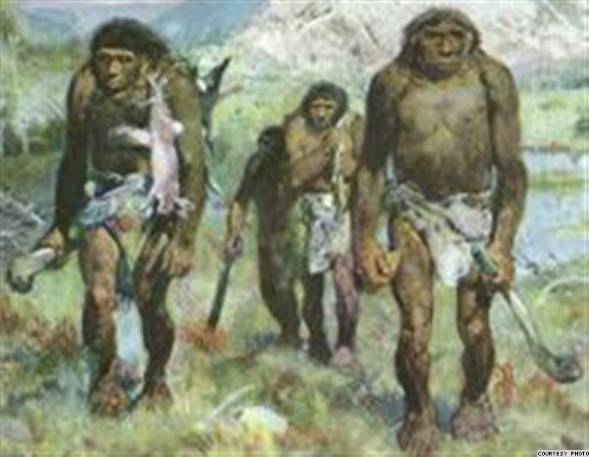